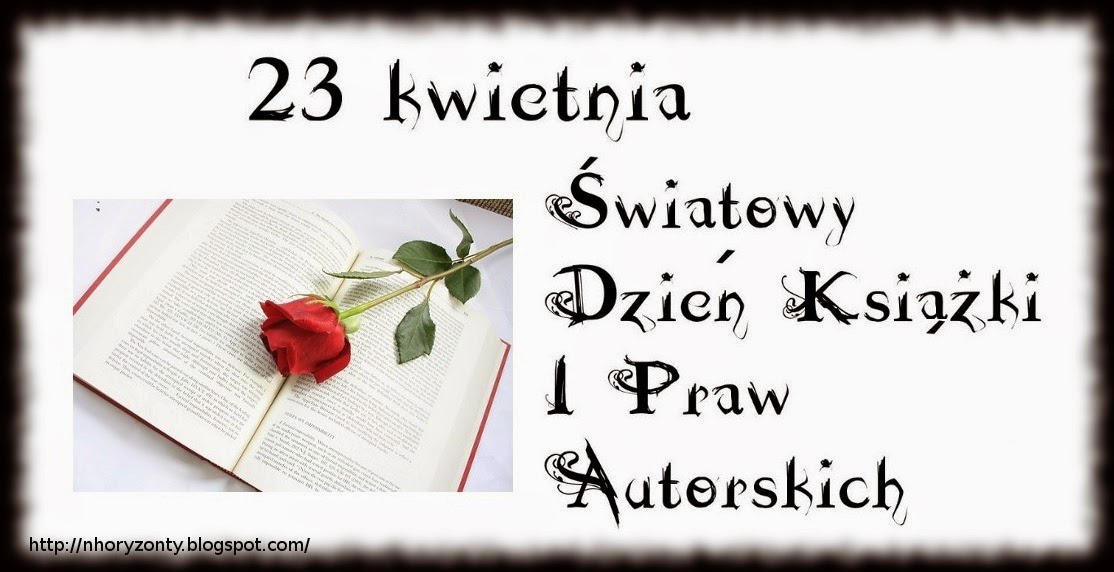 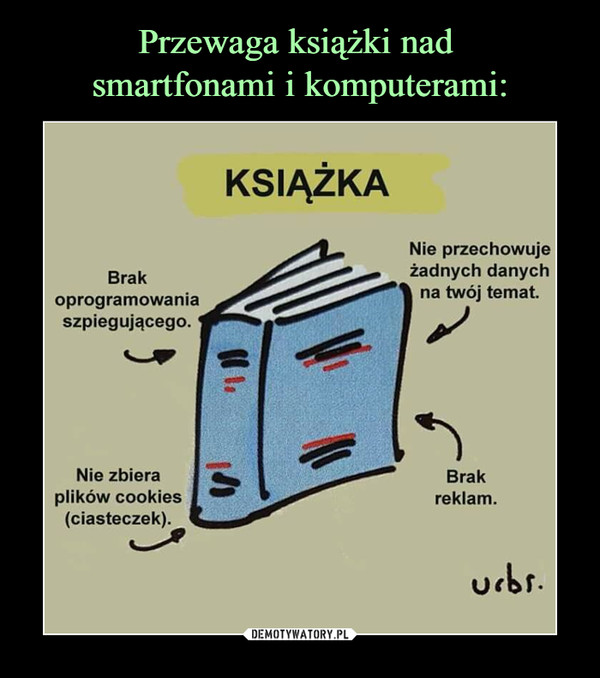 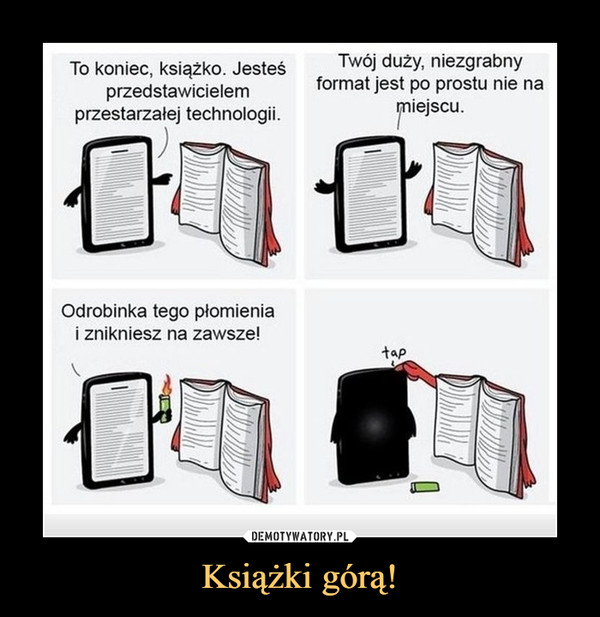 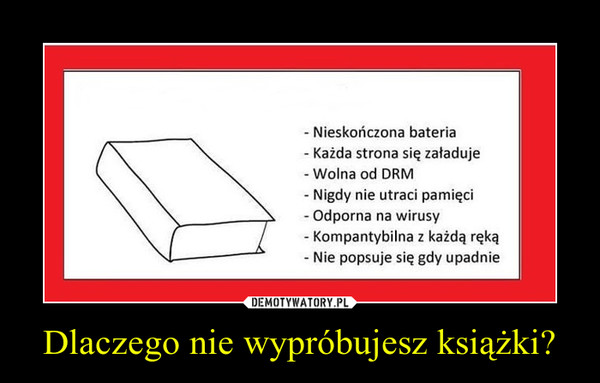 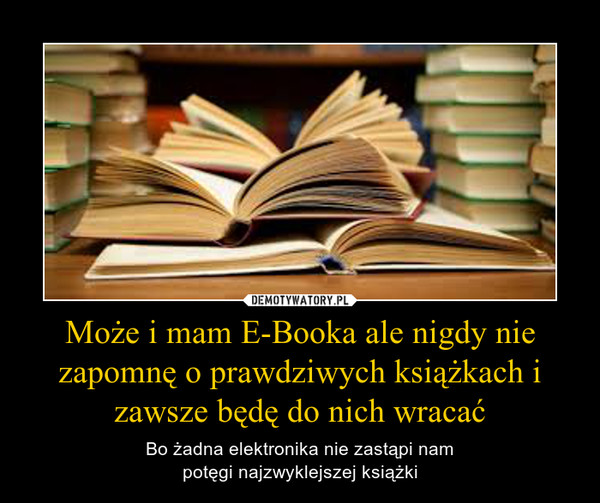 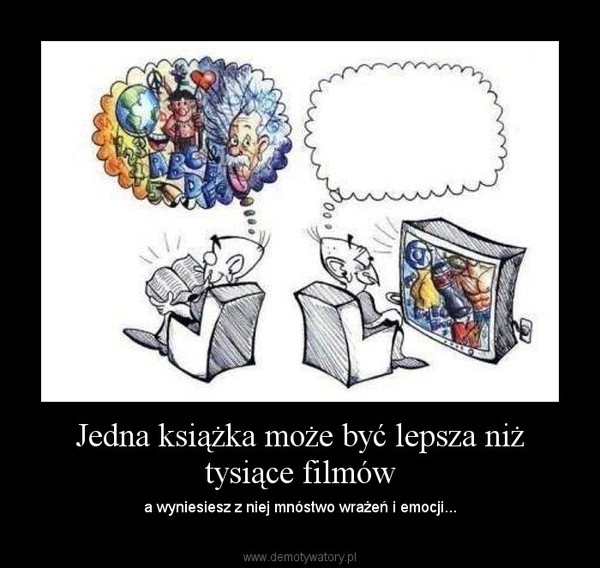 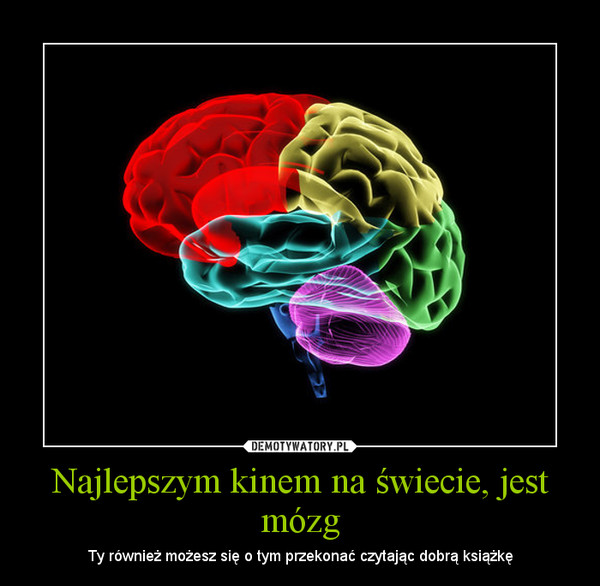 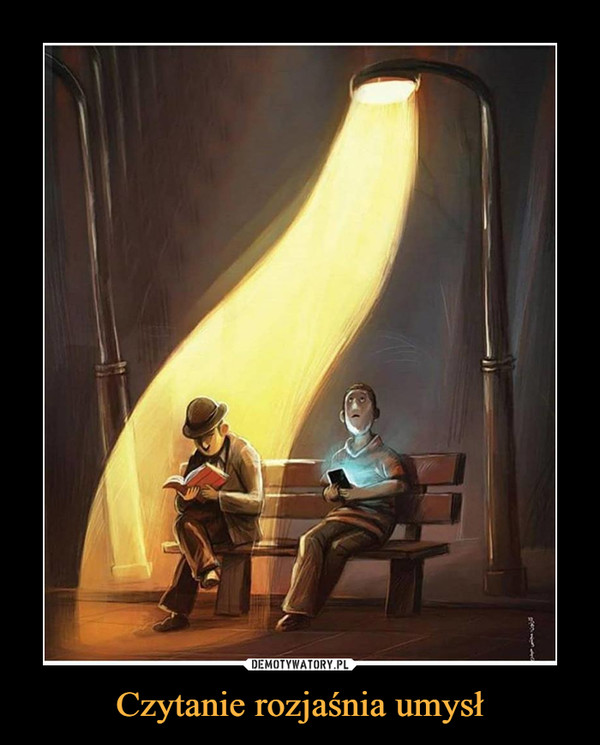 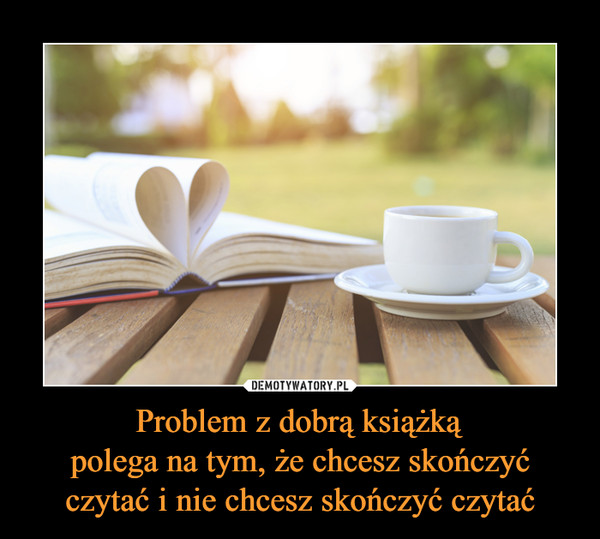 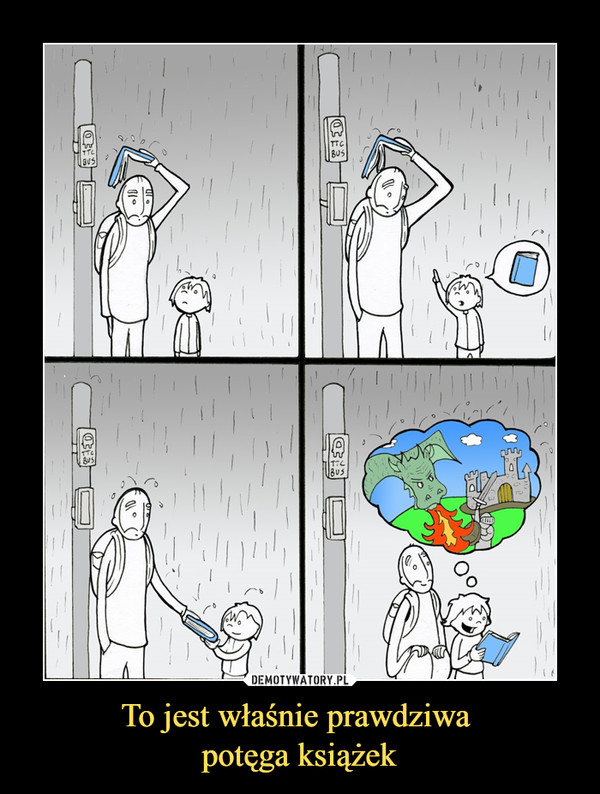 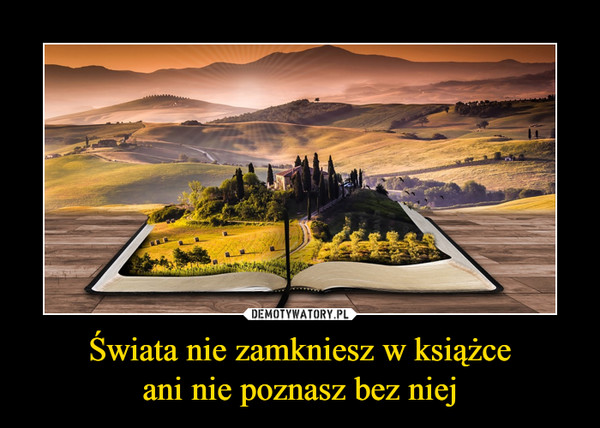 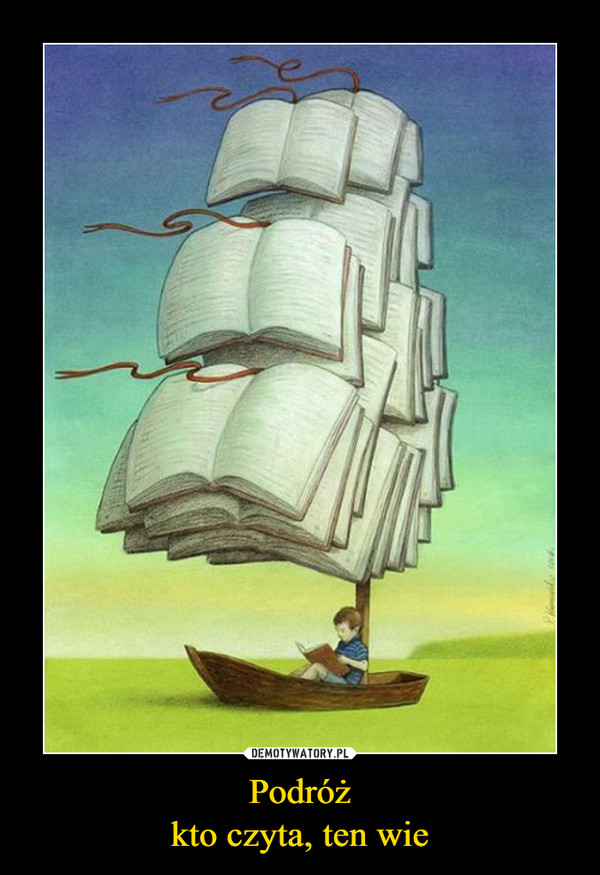 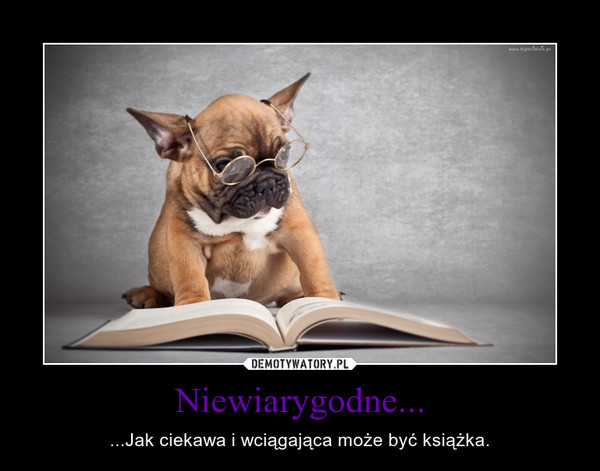 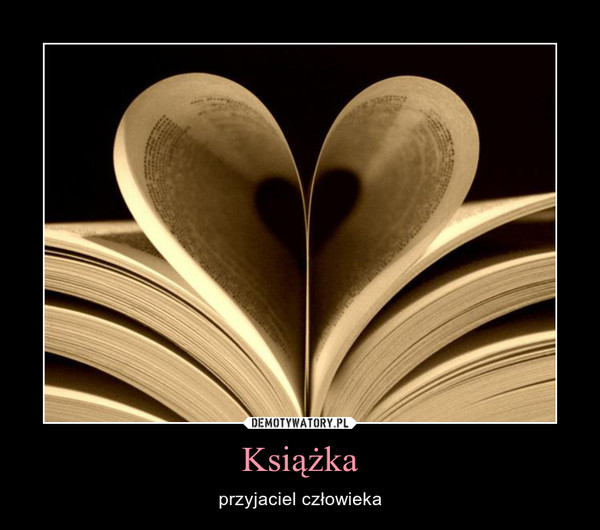 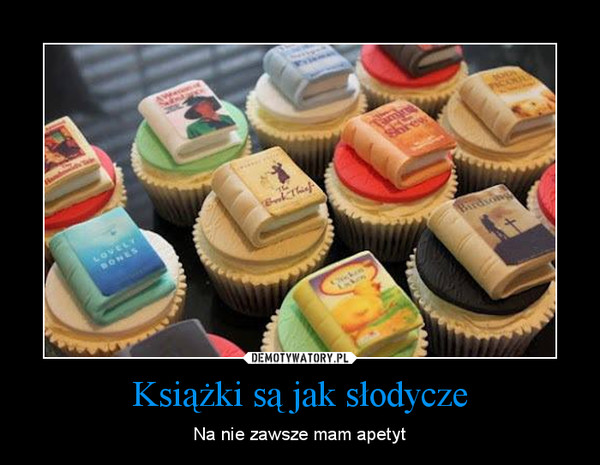 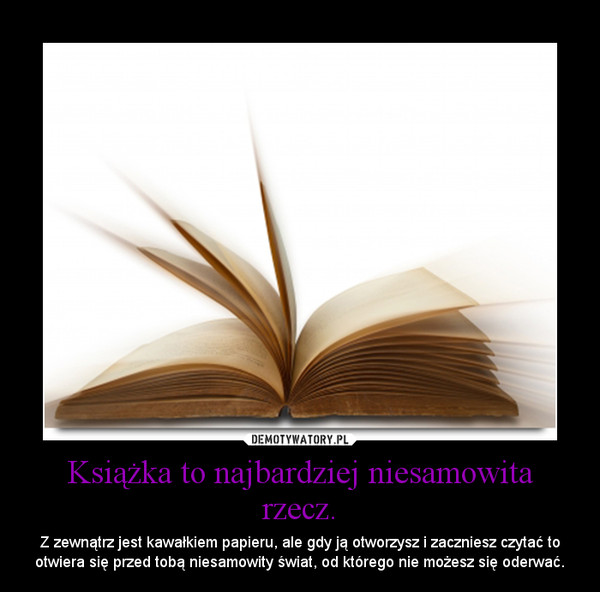 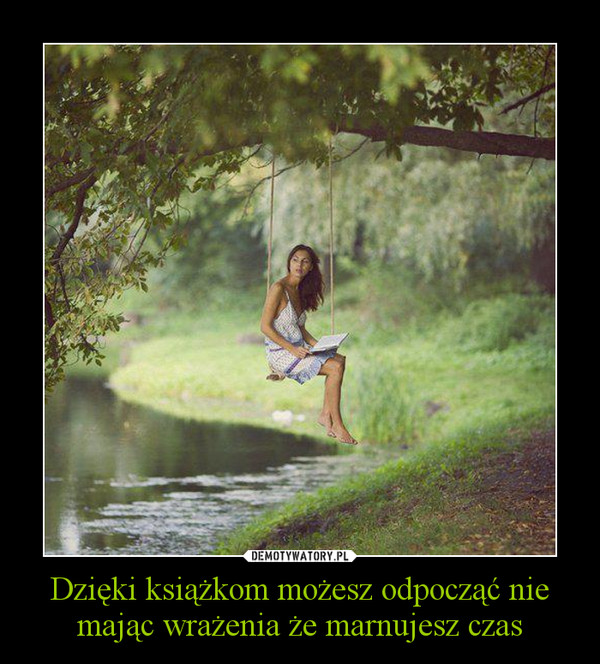 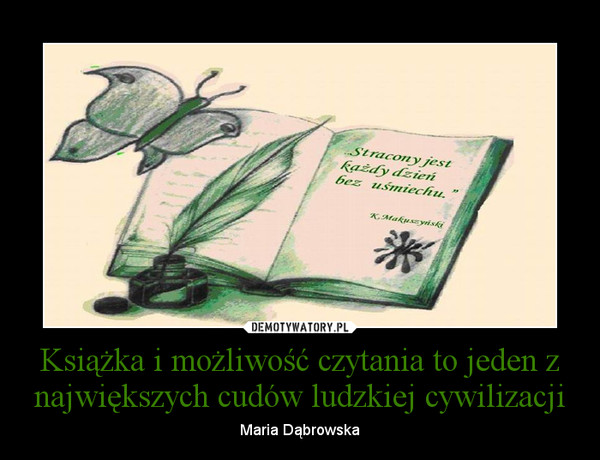 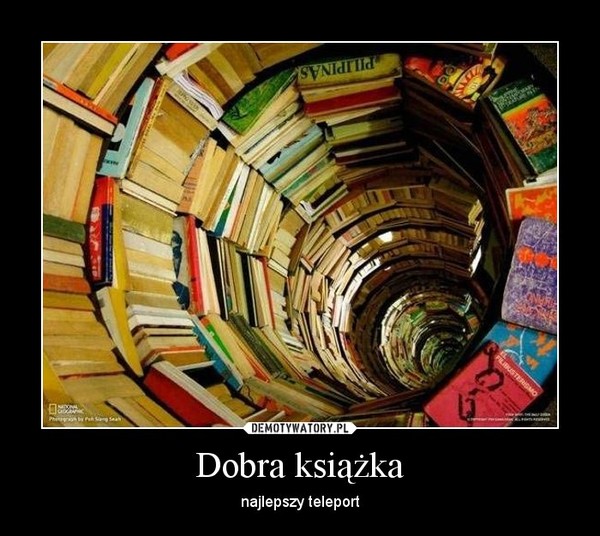 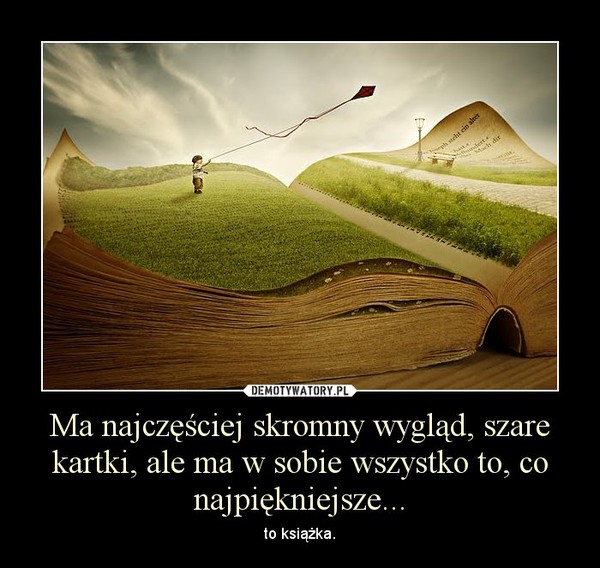 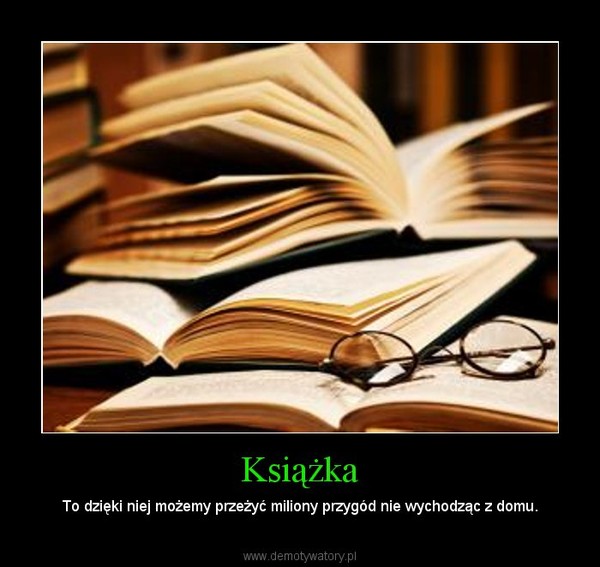 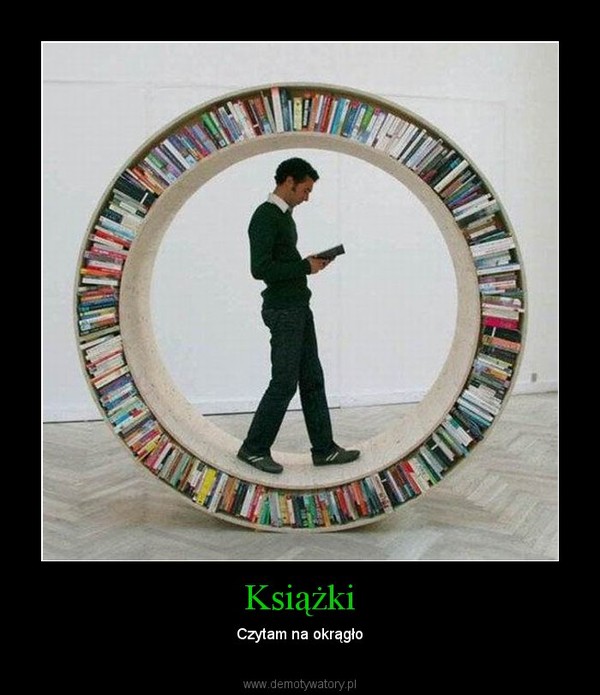 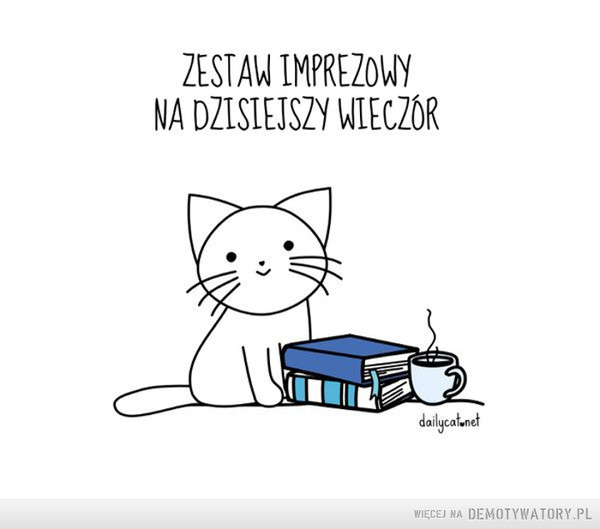 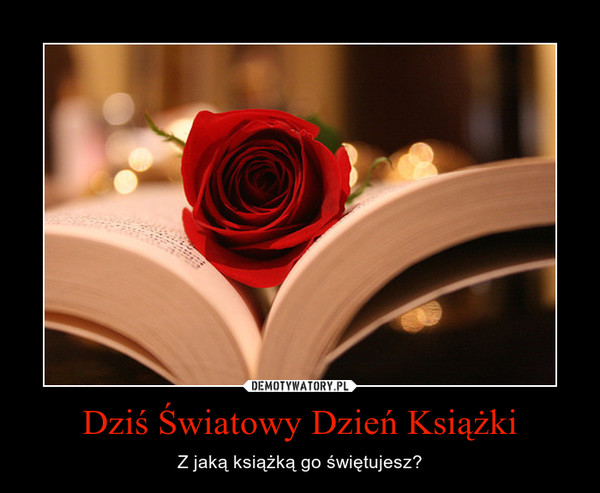 Do wykonania prezentacji „Światowy Dzień Książki” korzystałam ze stronyhttps://demotywatory.plWykonanie: Anna Musioł